GODIŠNJE HRVATSKE TURISTIČKE NAGRADE 2025.

PROMOTIVNA KAMPANJA GODINE U TURIZMU
Podnositelji kandidature mogu biti turističke zajednice, regionalna ili lokalna samouprava, udruge, tvrtke, obrti i druga tijela.
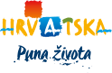 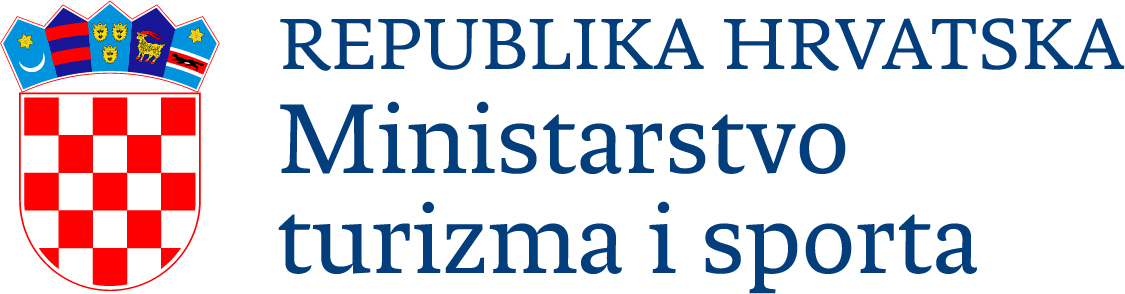 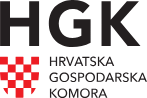